数理逻辑
葛存菁

南京大学人工智能学院
课程信息
葛存菁 (gecunjing@nju.edu.cn)
王烨阳（助教 502024370036@smail.nju.edu.cn）

课件和作业链接
https://gecunjing.github.io/Logic/2025/
课程信息
成绩：
平时成绩（30%）
期中考试（20%）
期末考试（50%）

作业：
每两周交一次
迟交按70%算（特殊原因联系我或助教）
课本
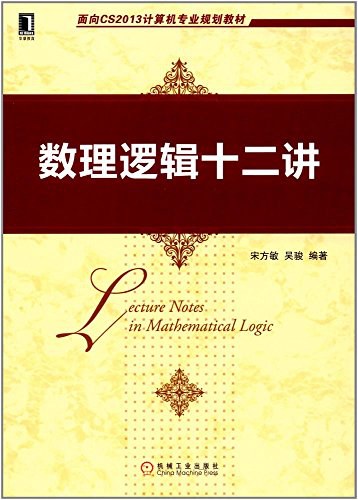 推荐书籍
[1] 陆钟万，面向计算机科学的数理逻辑
[2] Hantao Zhang, Jian Zhang, Logic in Computer Science - Problem Solving by Logic Tools
[3] 胡世华，陆钟万，数理逻辑基础，上下
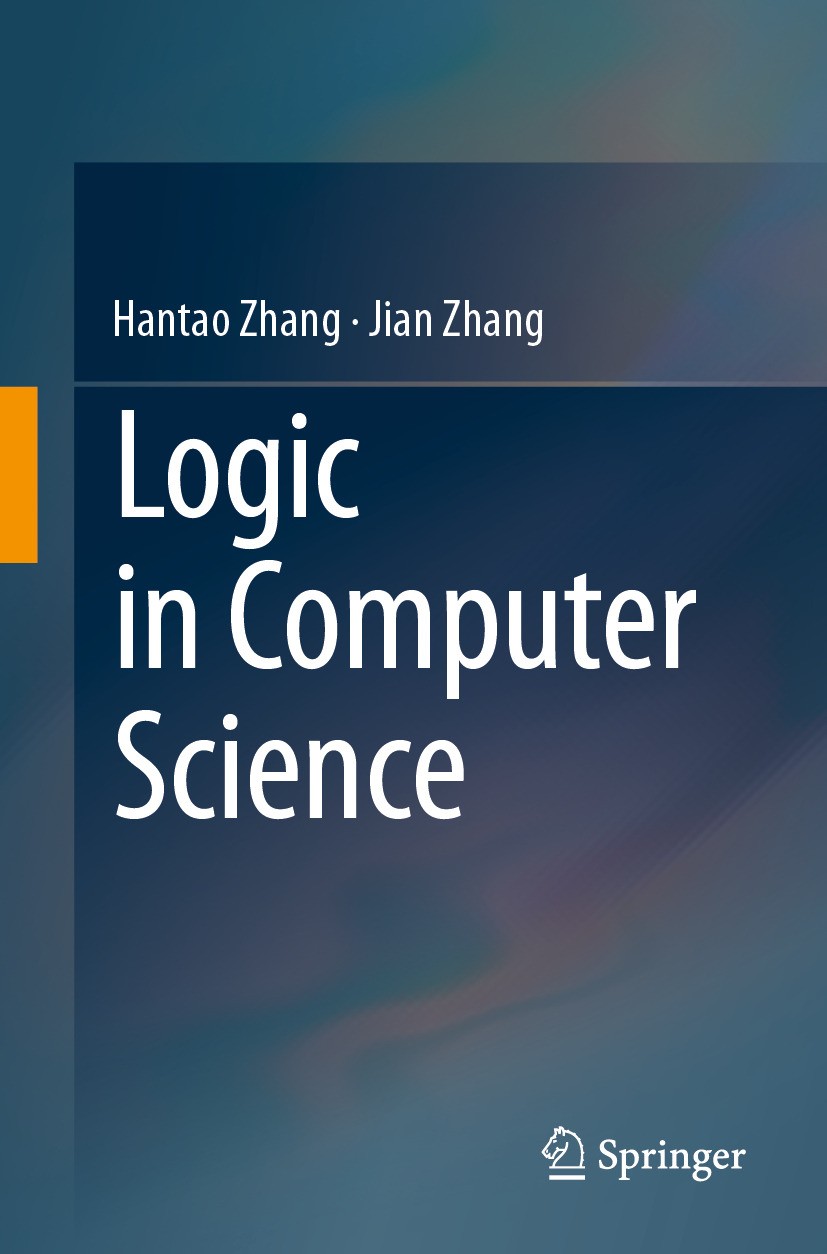 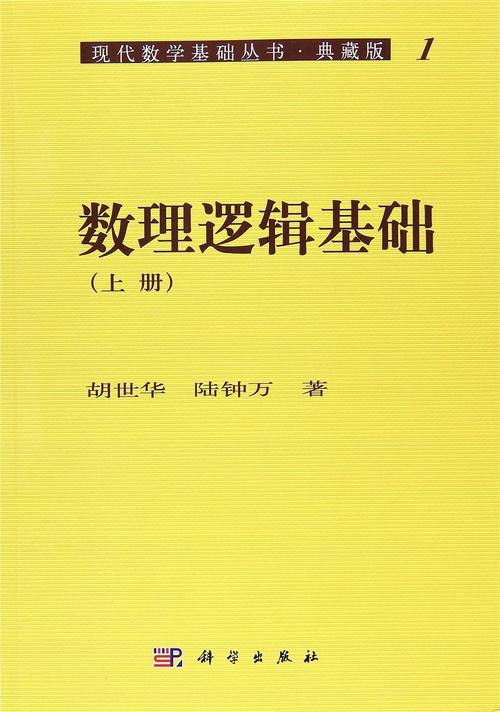 什么是数理逻辑？
[Speaker Notes: 欢迎辞]
例子
All men are mortal
    Socrates is a man
    Therefore, Socrates is mortal
例子
All men are mortal
    Socrates is a man
    Therefore, Socrates is mortal
推理正确，前提与结论为真
例子
All men are mortal
    Socrates is a man
    Therefore, Socrates is mortal
推理正确，前提与结论为真

所有学生打网球（前提）
    小王不打网球（前提）
    小王不是学生（结论）
推理也正确，但前提与结论未必为真
三段论
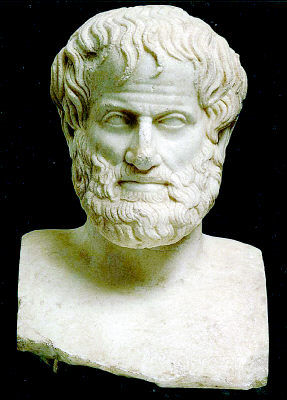 历史上可追溯到亚里士多德
All men are mortal
    Socrates is a man
    Therefore, Socrates is mortal
基本形式
    大前提： All M are P
    小前提：All S are M
    结论：All S are P
Aristotle
(384BC - 324BC)
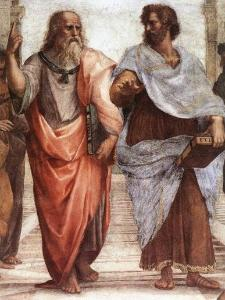 例子
所有的牛都有角（前提）
    有些动物是牛（前提）
    因此，所有动物有角（结论）
推理不正确
例子
所有的牛都有角（前提）
    有些动物是牛（前提）
    因此，所有动物有角（结论）
推理不正确

推理方法的正确性
前提与结论的真假
两件事
例子
白头翁是一种鸟
    老李是一个白头翁
    因此，老李是一个鸟
例子
白头翁是一种鸟
    老李是一个白头翁
    因此，老李是一个鸟
推理不正确（自然语言相似不保证逻辑形式上相同）
例子
白头翁是一种鸟
    老李是一个白头翁
    因此，老李是一个鸟
推理不正确（自然语言相似不保证逻辑形式上相同）

两套语言
被讨论的语言，称为对象语言
讨论对象语言所用的语言，称为元语言
符号逻辑
自然语言表达人的思想与情感，
    符号逻辑 —— 思想与推理的形式语言。
符号构成公式，公式表示命题……
符号逻辑
自然语言表达人的思想与情感，
    符号逻辑 —— 思想与推理的形式语言。
符号构成公式，公式表示命题……

语法（Syntax）与语义（Semantics）的分离。
语法：符号表达式的形式结构
语义：符号和符号表达式的涵义
符号逻辑
自然语言表达人的思想与情感，
    符号逻辑 —— 思想与推理的形式语言。
符号构成公式，公式表示命题……

语法（Syntax）与语义（Semantics）的分离。
语法：符号表达式的形式结构
语义：符号和符号表达式的涵义

自然语言中命题的逻辑形式可以做到精确，但是不如形式语言方便
什么是数理逻辑？
用数学的方法研究逻辑问题的学科
研究如何正确的推理（推理方法、语言）

传统上，数学不把推理方法和语言作为研究的对象
现代逻辑-萌芽时代
The only way to rectify our reasoning is to make them as tangible as those of the Mathematicians, so that we can find our error at a glance, and when there are disputes among persons, we can simply say: Let us calculate , without further ado, to see who is right.     
 -- G. W. Leibniz, The Art of Discovery(1685)

通用语言&通用数学
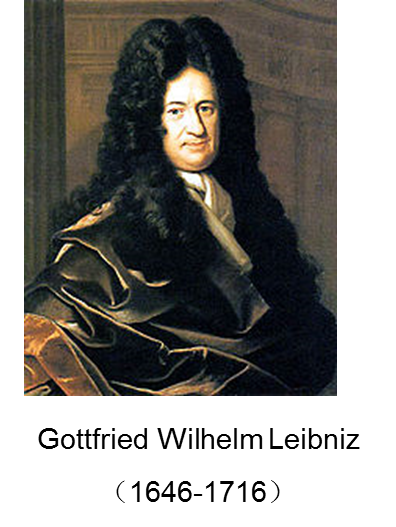 [Speaker Notes: 建立一种精确的、普适的科学语言，寻求一种推理演算，从而通过计算来解决辩论和意见不一致的问题。]
现代逻辑-代数时代
建立人类思维的代数规律的系统，boolean algebra。
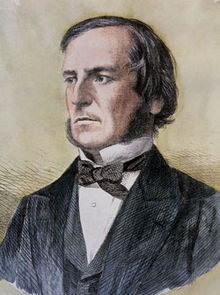 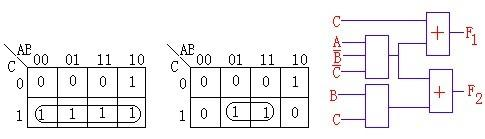 G.Boole（1815—1864）
现代逻辑-逻辑主义时代
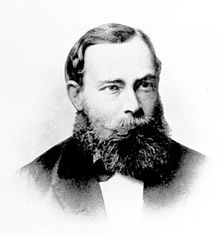 Gottlob Frege（1848—1925）1879出版Begriffsschrift（概念文字），严格建立人类第一个人工的形式语言PK。
Giuseppe Peano（1858—1932）建立算术的形式语言PA（Peano’s Arithmatic）
Georg Cantor（1845—1918）建立Set Theory，表达整个数学的形式语言
Ernst Zermelo(1871-1953) 创立第一个Axiomatic Set Theory。
Bertrand  Russell（1872—1970）与他老师Whitehead合著Principia Mathematica（3卷）
Russell’s Paradox曾使整个数学基础为之震动…
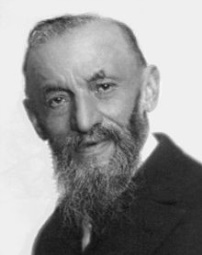 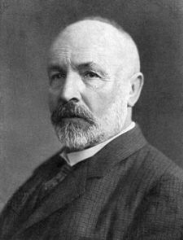 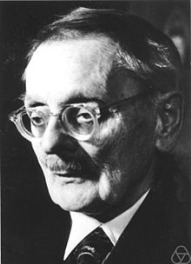 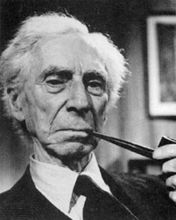 罗素悖论
一位理发师：“我给所有不给自己刮胡子的人刮胡子，也只给这些人刮胡子。”
那么，他能不能给自己刮胡子呢？
罗素悖论
现代逻辑-逻辑主义时代
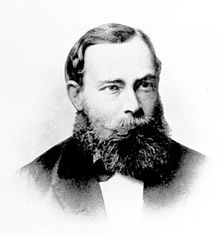 Gottlob Frege（1848—1925）1879出版Begriffsschrift（概念文字），严格建立人类第一个人工的形式语言PK。
Giuseppe Peano（1858—1932）建立算术的形式语言PA（Peano’s Arithmatic）
Georg Cantor（1845—1918）建立Set Theory，表达整个数学的形式语言
Ernst Zermelo(1871-1953) 创立第一个Axiomatic Set Theory。
Bertrand  Russell（1872—1970）与他老师Whitehead合著Principia Mathematica（3卷）
Russell’s Paradox曾使整个数学基础为之震动…
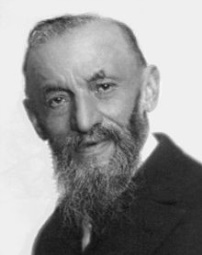 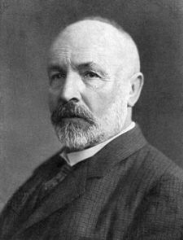 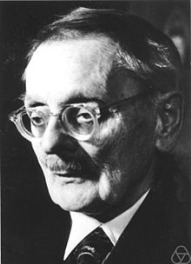 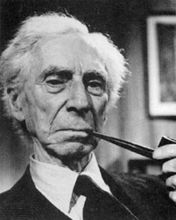 现代逻辑-元数学时代
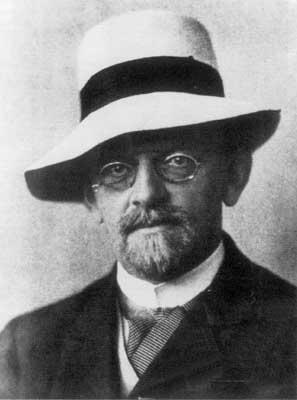 David Hilbert（1862—1943）著作几何基础，数学基础，建立几何和数学的形式语言。
Alan Turing（1913—1954）提出Turing Machine（算法的理想模型），建立Computation的形式语言
Alfred  Tarski (1901-1983) 定义Logical Consequence，创立语义学；
Kurt Gödel（1906-1978）PK的完全性定理 PA的不完全性定理
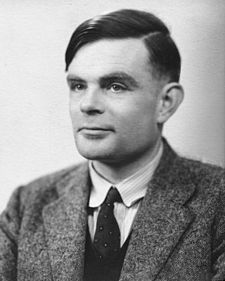 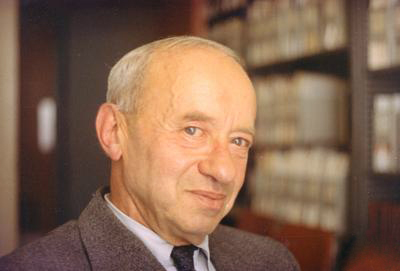 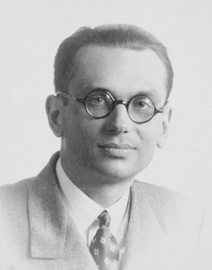 现代逻辑-战后时代
四论
证明论
模型论
递归论（可计算性理论）
公理化集合论

Saul Kripke
Jaakko Hintikka
…
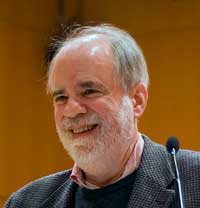 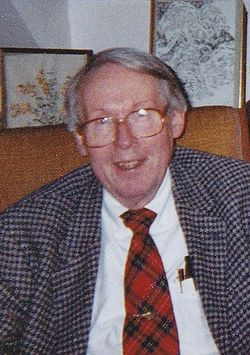 逻辑家族
模态逻辑
模糊逻辑
命题逻辑
一阶逻辑
高阶逻辑
……
数理逻辑与计算机科学
数理逻辑的研究孕育了计算机科学…
 Alan Turing, “On computable numbers, with an application to the Entscheidungsproblem”, 1936   提出了Turing Machine — 算法的通用模型;
John von Neumann，Von Neumann architecture
数理逻辑在计算机科学中有诸多应用
数字逻辑电路
程序设计语言
时态逻辑与模型检测
知识表示与推理
……
与人工智能什么关系？
[Speaker Notes: 欢迎辞]
机器的优势
机器的计算能力强于人类
计算更快速
存储更准确、快速
不间断工作
……
人工智能的作用
提高人类工作的速度、准确性和效果
解放劳动力、提高生产效率
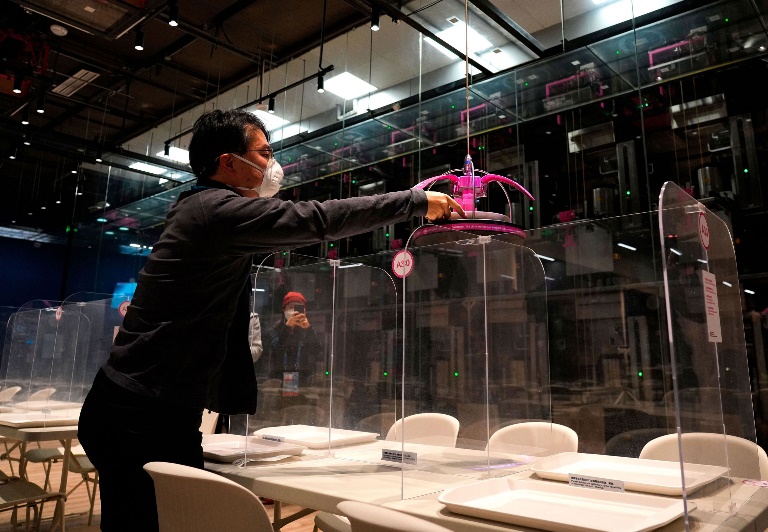 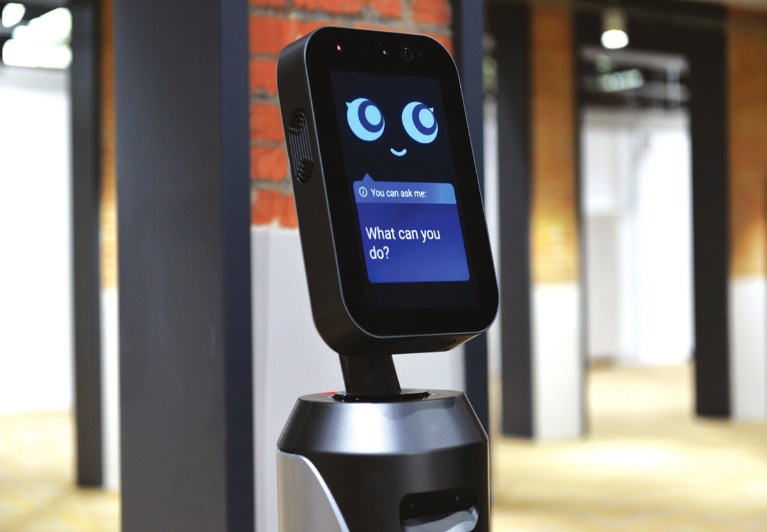 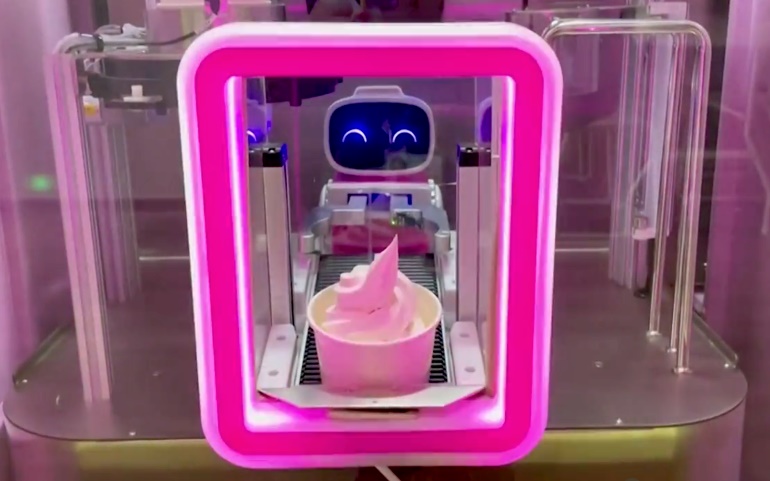 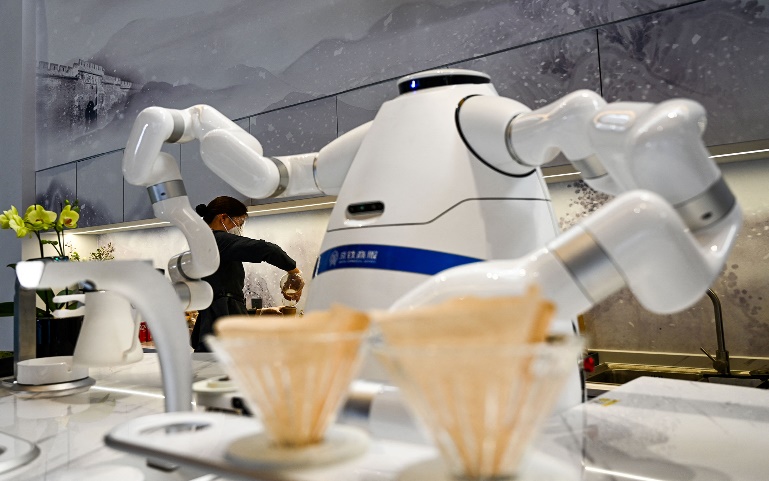 智能行为
行动（物质）
抓取、行走……

感知（物质&精神）
看、听、闻、感觉……

认知（精神）
思考、推理、计算、交流……
如何通过计算进行推理？
符号方法（逻辑公式求解）

机器学习方法（例如，思维链CoT）
大语言模型推理
思维链（Chain of Thought）
任务分解、逐步解决
大语言模型推理
提高可解释性✔
提高推理能力✔
思维链（Chain of Thought）
任务分解、逐步解决
推理正确性没有保证✘
（大模型“幻觉”问题）
如何通过计算进行推理？
符号方法（逻辑公式求解）

机器学习方法（例如，思维链CoT）
符号方法进行推理
简单推理题：
甲、乙、丙三人，每个人要么是只说真话的老实人，要么是只说假话的骗子。
甲说：“乙是骗子”。
乙说：“甲和丙是同一类人”。
问：丙是老实人还是骗子？
符号方法进行推理
简单推理题：
甲、乙、丙三人，每个人要么是只说真话的老实人，要么是只说假话的骗子。
甲说：“乙是骗子”。
乙说：“甲和丙是同一类人”。
问：丙是老实人还是骗子？

假设丙是老实人，那么……
假设甲也是老实人，那么……否则
符号方法进行推理
令变量a表示“甲是老实人”，b表示“乙是老实人”，c表示“丙是老实人”
a为真即“甲是老实人”为真
符号方法进行推理
令变量a表示“甲是老实人”，b表示“乙是老实人”，c表示“丙是老实人”
a为真即“甲是老实人”为真

甲说：“乙是骗子”。
乙说：“甲和丙是同一类人”。
符号方法进行推理
令变量a表示“甲是老实人”，b表示“乙是老实人”，c表示“丙是老实人”
a为真即“甲是老实人”为真

甲说：“乙是骗子”。
乙说：“甲和丙是同一类人”。

假设丙是老实人，那么…
符号方法进行推理
甲说：“乙是骗子”。
乙说：“甲和丙是同一类人”。

假设丙是骗子，那么…
假设甲是老实人，那么…否则
符号方法进行推理
甲说：“乙是骗子”。
乙说：“甲和丙是同一类人”。

假设丙是骗子，那么…
假设甲是老实人，那么…否则

a=1, b=0, c=0
a=0, b=1, c=0
符号方法进行推理
甲说：“乙是骗子”。
乙说：“甲和丙是同一类人”。

表示+推理
知识表示
自动推理
自动定理证明
基于逻辑推理的证明辅助工具
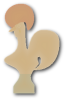 Coq
[Barras et al., 1997]
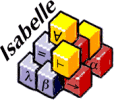 Isabelle
[Nipkow et al., 2002]
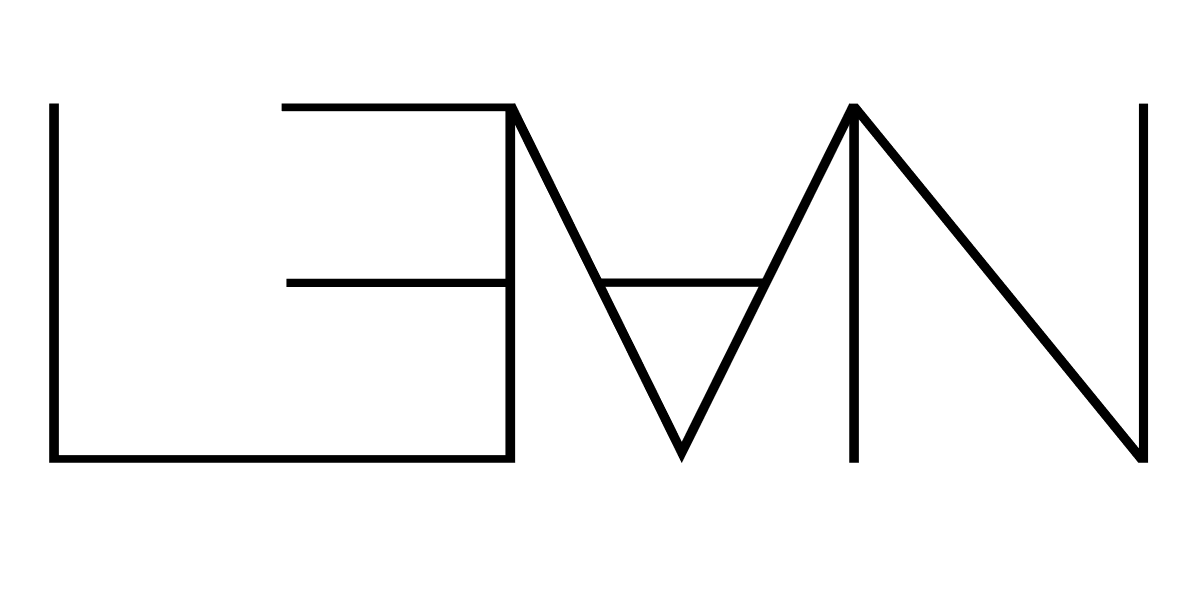 Lean
[de Moura et al., 2015]
自动定理证明
公理、引理、定理库（由逻辑公式表示）
待证的前提与结论（由逻辑公式表示）
搜索空间爆炸
证明：
由前提1、前提2、引理a，可得……
……
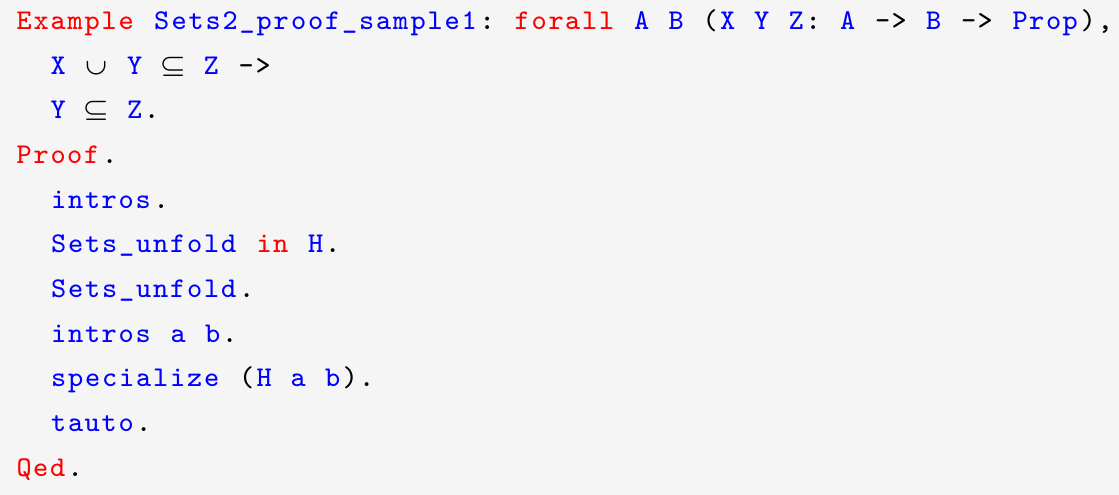 自动定理证明
AlphaGeometry (DeepMind, 2024)
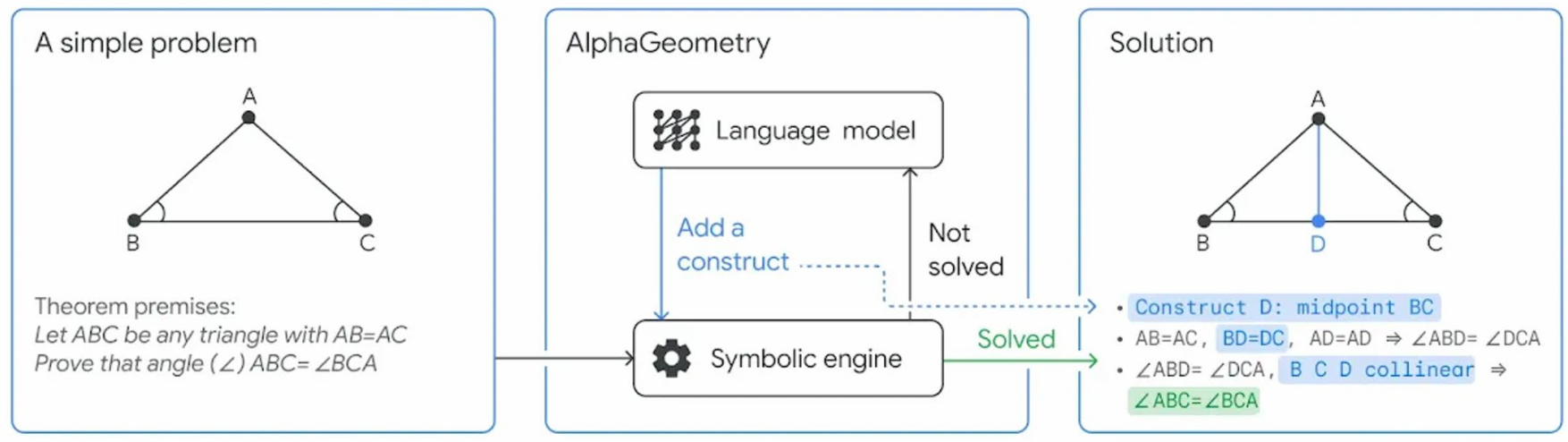 自动定理证明
AlphaGeometry (DeepMind, 2024)
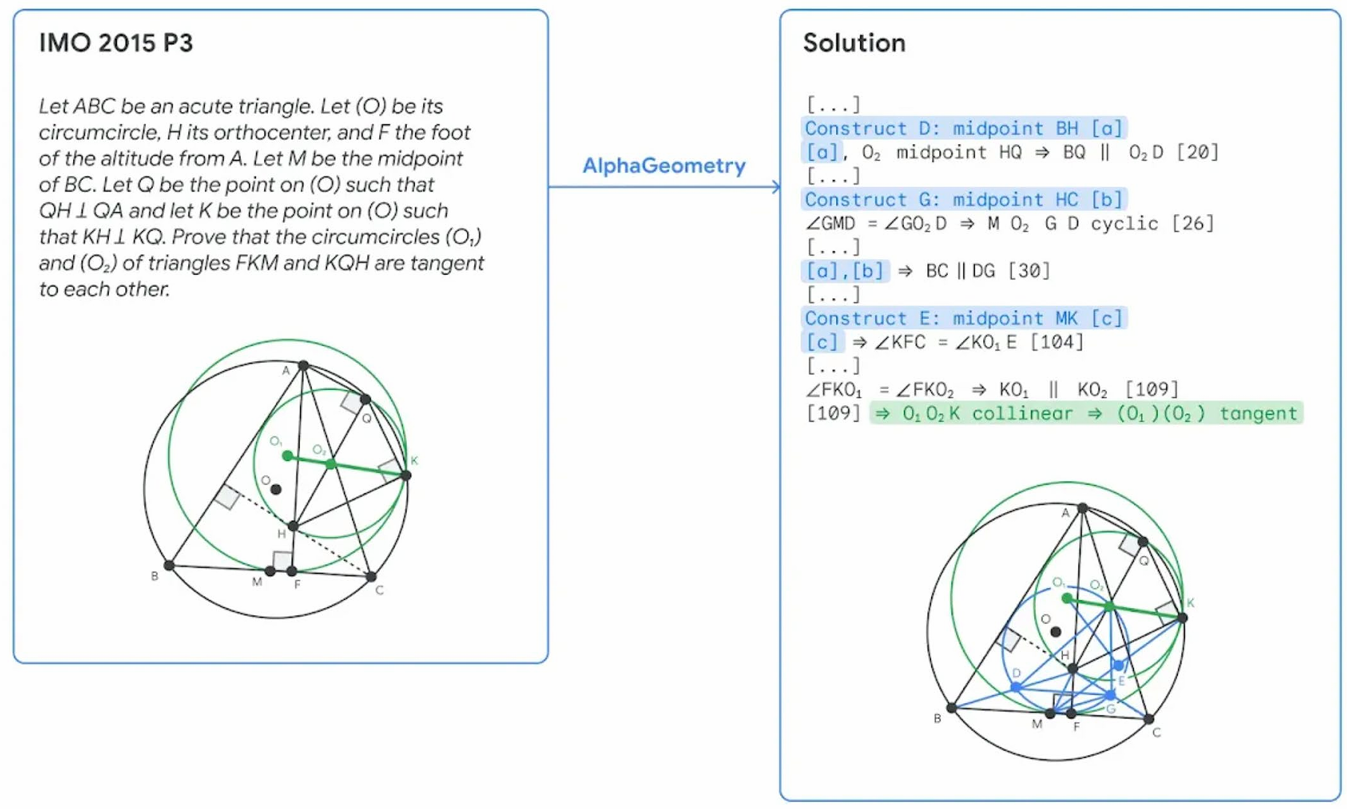 自动定理证明
AlphaProof (DeepMind, 2024, IMO银牌)
形式化后的定理证明问题
本质上是一个搜索问题
引理 a
引理 b
“推理+学习”的难题
人工智能领域有一个长期存在的“圣杯”问题
推理+学习，提出一个统一的框架
“推理+学习”的难题
人工智能领域有一个长期存在的“圣杯”问题
推理+学习，提出一个统一的框架

古文字的识别
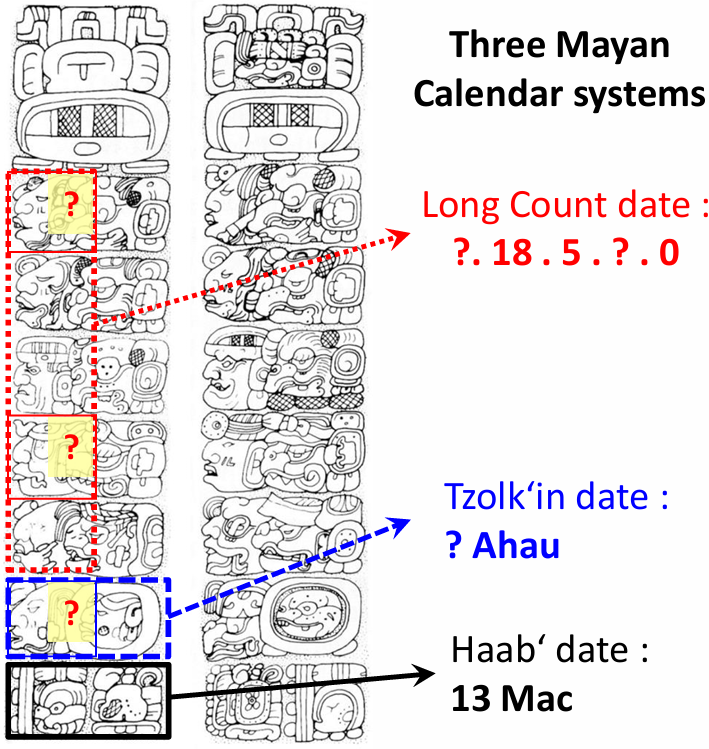 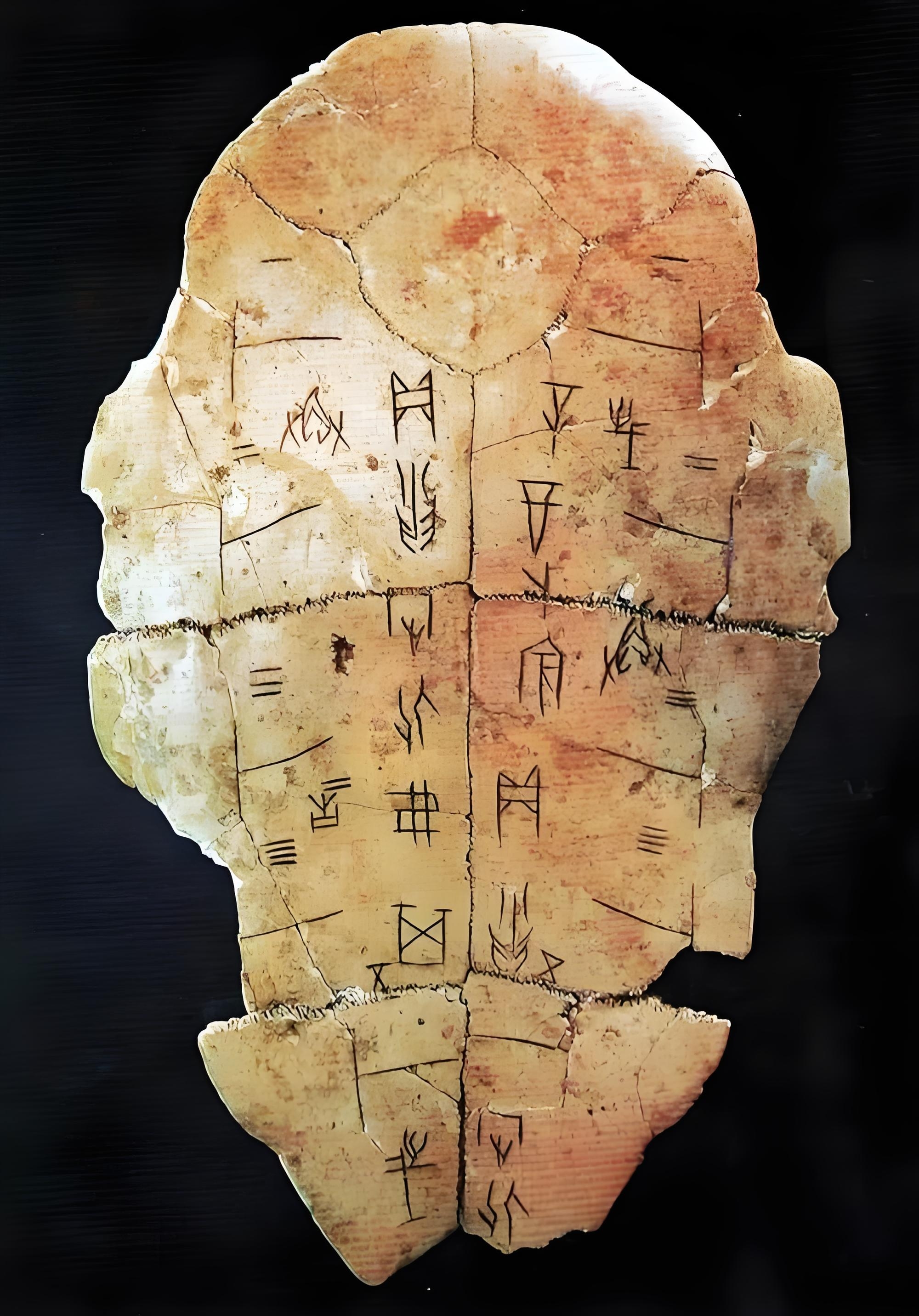 “推理+学习”的难题
人工智能领域有一个长期存在的“圣杯”问题
推理+学习，提出一个统一的框架

古文字的识别
新疾病的诊断
“推理+学习”的难题
人工智能领域有一个长期存在的“圣杯”问题
推理+学习，提出一个统一的框架

逻辑推理更容易利用知识；
机器学习更容易利用数据、证据、事实；
从人类决策来看，常常同时要使用知识以及证据。
“推理+学习”的应用
可信、可解释的人工智能
安全攸关领域
航空、航天、轨道交通、核能等
自动化芯片设计
99.99999%正确也不够
正确性验证的成本很高
可解释性不足导致定位和修复问题几乎不可能

对新事物、新环境的适应性
数据少（或数据成本高）
知识不准确
软硬件的验证问题
有界模型检验（2007年图灵奖）
软硬件的验证问题
有界模型检验（2007年图灵奖）
芯片验证
等价性检验、断言的验证、调试等
用命题逻辑公式 表示电路：
A + B + Cin = CoutS 
Cout = (A and B) or (Cin and (A or B))
S = A xor B xor Cin
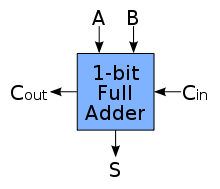 软硬件的验证问题
有界模型检验（2007年图灵奖）
芯片验证
等价性检验、断言的验证、调试等
程序分析、软件验证
可达性检验、等价性检验等
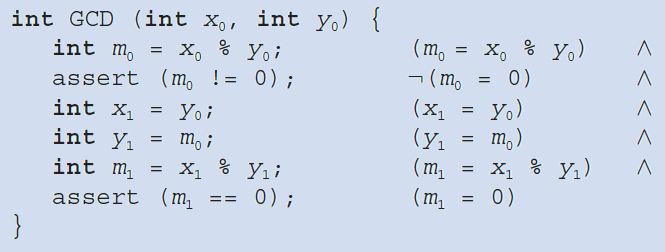 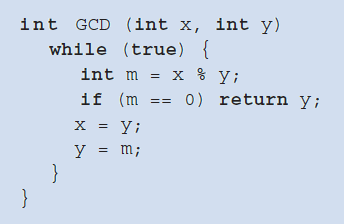 程序的执行路径可以由一阶逻辑公式  表示
软硬件的验证问题
有界模型检验（2007年图灵奖）
芯片验证
等价性检验、断言的验证、调试等
程序分析、软件验证
可达性检验、等价性检验等
神经网络的验证
神经网络可以由一阶逻辑公式 表示
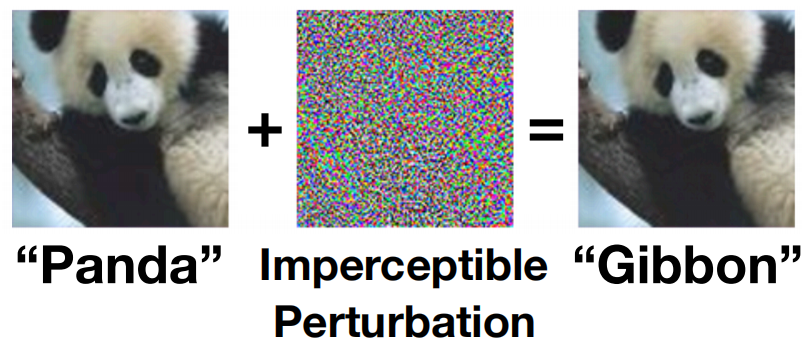